Antenatal care
Antenatal care
It is the medical and psychological suppervision of the pregnant women so that she will be able to go through pregnancy, labour, puerperium without complication to herself or her baby

It consists of
History
Physical examination
Special investigation
Instruction or advice to the pregnant mother
Reasurance
History
1- Personal history: 
Name-age, 
duration of marriage, 
occupation, address, telephone

2- Past history:
Medical
Surgical
Contraception
Medication: teratogenic
Allergy

3- Family history
History
4- Obstetric history : 

5- Menstrual:

6- Social history: smoking ,

7- Present history
Physical examination
General
Height,  weight, gait

Vital signs

Eye: pallor-jaundice, oedema

Nose: saddle nose-syphilis

Cheeks-mouth-

Neck:thyroid, congested vein

Chest: heart, lung

Lower limbs: varicose veins, bony deformities
Physical examination
Abdominal examination
Inspection:
Size
Shape
Scars
Striae gravidarum
Suprepubic hair: feminine or musculine
Pigmintation: linea nigra
Hernia
Physical examination
Abdominal examination
palpation:
Fundal level: duration of pregnancy

Fundal grip: to know the part of the fetus that occupying the fundus

Umbilical =lateral grip: where is the back

First pelvic grip: presentation

Second pelvic grip: head engaged or not+ twin, position

Palpation of the rest of the abdomen
Leopord manoeuvres
Fundal level
First pelvic grip
Umbilical =lateral grip
Second pelvic grip:
Leopord manoeuvres
Physical examination
Auscultation
Pinard

Stethescope

Doppler

Normal FH rate 120=160
DD of fetal heart sound
Fetal sound:
Umbilical souffle
Fetal movement

Maternal sound
Uterine souffle
Intestinal movement
Aortic transmitted pulsation
Vaginal examination
When complication occure
Special investigation
Urine:					booking
Cbc -----------					booking/28weeks
Blood group					booking/28w
Rh typing       				booking
Rbcs antibodies				booking/28
Screening for haemoglobinopathies	booking
Rubella antibodies				booking
Hepatitis B surface antigen			booking
Syphilis					booking
HIV						booking
MGTT					28weeks
GBS						36weeks
Ultrasound					booking+11-14w/20w
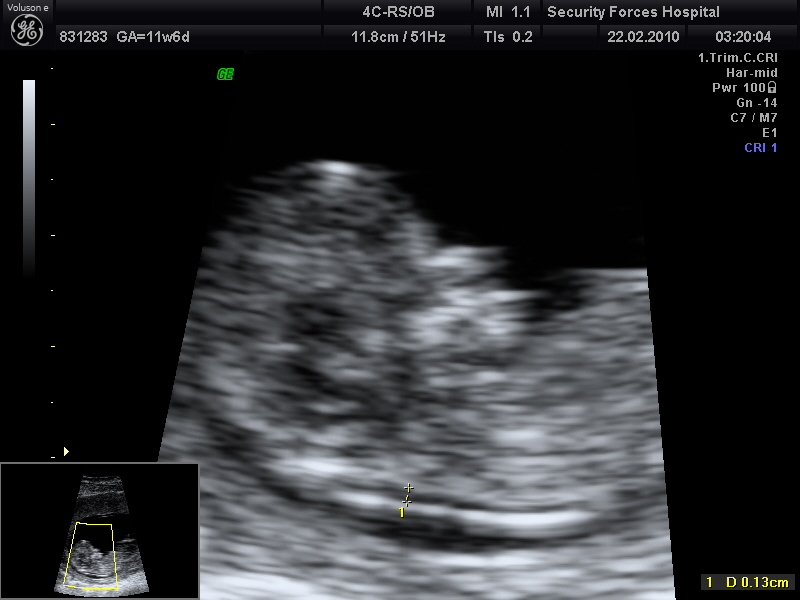 Screening for Down’s syndrome
Maternal age
• at 11–14 weeks:

  – Nuchal translucency (NT)
  – Combined test (NT + hCG + PAPP-A)
• at 15 – 20 weeks:

  – double test (hCG, uE3)
  – triple test (hCG, uE3, AFP)
  – quadruple test (hCG, uE3, AFP, inhibin A)
• at 11–14 weeks and then at 15–20 weeks:
  – integrated test (combined test at 11–14 weeks, followed by AFP, uE3 and inhibin A at
     15–20 weeks)
– serum integrated test (PAPP-A and hCG at 11–14 weeks, followed by AFP, uE3 and
     inhibin A at 15–20 weeks).
Recommendations on mental health screening
After identifying a possible mental disorder in a woman during pregnancy or the postnatal period, further assessment should be considered, in consultation with colleagues if necessary.
Screening for anaemia. 


Screening should take place early in pregnancy  
At the booking appointment, and 
 At 28 weeks,
Blood grouping and red cell alloantibodies

15% of women are rhesus D-negative.

The main red cell antibodies that can cause severe alloimmune anaemia in the fetus are  
anti-D, anti-c and anti-Kell. 
anti-e, -Ce, -Fya, -Jka and-Cw.
Lea, -Leb, -Lua, -P, -N, -Xga
Recommendations for Blood grouping and red cell alloantibodies
Women should be screened for atypical red cell alloantibodies in
 early pregnancy and again
 at 28 weeks, regardless of their rhesus D status.

Husband = partner Rh typing if the woman is rh negative

Give anti D

Refer the sensitized women to specialized center
Screening for asymptomatic bacteriuria
Asymptomatic bacteriuria (ASB) is defined as persistent bacterial colonisation of the urinary tract without urinary tract symptoms.

Its incidence between 2–10% of pregnant women in USA.
Untreated asymptomatic bacteriuria was associated with adverse maternal outcomes, including
Symptomatic cystitis (up to 30%),
 
Pyelonephritis (up to 28- 50%)
 
Preterm delivery rates of up to  12.8%.

Preterm labour and delivery and adverse fetal outcomes, such as prematurity, low birthweight and increased perinatal mortality.
How can you diagnosis ASB
Urine culture (midstream) has been used as the reference standard for diagnosis of ASB.
A growth of 105 organisms of a single uropathogen per millilitre in a single midstream sample of urine is considered significant.

 Reagent strip tests which test for one or more of the following:
         nitrite   – protein    – blood   – leucocyte esterase
        It is rapid and inexpensive and requiring little technical expertise.
        Reagent strip testing will detect 50% of women with ASB.

• Microscopic urinalysis    of urinary sediment and pyuria is deemed significant with ten cells per high-power field
• Gram stain with or without centrifugation
• Urinary interleukin -8 test
• Rapid enzymatic screening test (detection of catalase activity)
• Bioluminescence assay.
Screening for chlamydia
Almost 1:10 women aged 16–25 years has chlamydia

Methods of Screening for chlamydia
        • history.        age •             urine testing
          Endocervical swabs        • serum antibody testing

Chlamydia screening should not be offered as part of routine antenatal care.
Cytomegalovirus (CMV)
It is is a member of the herpesvirus family. 
In England and Wales in 1992 and 1993 (n = 1.36 million live births) there were 47 reported cases of CMV infections in pregnant women with 22 resulting in intrauterine death or stillbirth.

There is no currently available vaccines or prophylactic therapy for the prevention of transmission and no way to determine whether intrauterine transmission has occurred.

The available evidence does not support routine cytomegalovirus screening in pregnant women and it should not be offered.
Screening for Hepatitis B virus
The prevalence of hepatitis B surface antigen (HBsAg) in pregnant women in the UK range from 0.5% to 1%. 

85% of babies born to mothers who are positive for the hepatitis e antigen (eAg) will become HBsAg carriers and subsequently become chronic carriers, 

Compared with 31% of babies who are born to mothers who are eAg negative (RR2.8, 95% CI 1.69 to 4.47).
Screening for Hepatitis B virus
Mother-to-child transmission of the hepatitis B virus is approximately 95% preventable through administration of vaccine and immunoglobulin to the baby at birth.

Serological screening for hepatitis B virus should be offered to pregnant women so that effective postnatal intervention can be offered to infected women to decrease the risk of mother-to child transmission.
Screening for Hepatitis C virus
Incidence ranges from 0.14 in the West Midlands (95% CI 0.05 to 0.33) to 0.8 in London (95% CI 0.55 to 1.0).
 
Mother-to-child transmission in the UK is estimated to lie between 3% and 5%. 

A higher proportion of infected babies has been observed among those delivered vaginally compared with those delivered by caesarean section but only one study has demonstrated a statistically significant difference.
Screening for Hepatitis C virus
All infants with  HCV-RNA will be negative and lost HCV antibodies by 6 months after birth.

Pregnant women should not be offered routine screening for hepatitis C virus because there is insufficient evidence to support its effectiveness and cost-effectiveness.
Screening for HIV
The prevalence of HIV infection in pregnant women in London in 2001 was about 1/286 (0.35%),

Early HIV diagnosis improves outcomes for the mother and can reduce the rate of disease progression.
Screening for Rubella
The incidence of susceptible women for rubella in UK is 2/1000


Rubella screening does not attempt to identify current affected pregnancies.

There is no treatment to prevent or reduce mother-to-child transmission of rubella for the current pregnancy.
Screening for Group B Streptococcus
The prevalence has been estimated at 28%, In UK, and varied from 6.6% to 20% In USA.[EL = 3]

Early-onset GBS disease (occurring in infants within the first week of life) in England and Wales is estimated to range from 0.4/1000 to 1.4/1000 live births, [EL = 3] 

Early-onset GBS disease can result in many conditions, including sepsis, pneumonia and meningitis.
Screening for Syphilis
Syphilis is a sexually acquired infection caused by Treponema pallidum. 

The prevalence of syphilis in pregnant women as estimated by reports from genitourinary medicine clinics in England and Wales was 0.068/1000 live births (95% CI 0.057 to 0.080)
Screening for toxoplasmosis
Caused by the parasite Toxoplasma gondii, 

The incidence rates ranged from 2.4/1000 women in Finland to 16/1000 women in France. 

Approximately 75% to 90% of pregnant women in the UK are estimated to be susceptible to toxoplasmosis.
Screening for clinical problems Gestational diabetes
Gestational diabetes is defined as carbohydrate intolerance resulting in hyperglycaemia of variable severity with onset or first recognition during pregnancy and with a return to normal after birth.

Women who develop gestational diabetes are at increased risk of developing type 2 diabetes in later life
Risk factors for Gestational diabetes
Advanced maternal age, 
Minority ethnic background : white , black , South East Asian , and Indian . 
family history of diabetes, (first-degree relative with diabetes)
Obesity (≥ 90 kg)    > 30 kg/m2
previous gestational diabetes 
The birth of a previous macrosomic baby (≥ 4500 g) or IUFD
Multiparous ,              current smoker.
increased weight gain in early adulthood  
polyhydramnios in current pregnancy 

39.2% with gestational diabetes had no historical risk factors.
Accuracy of biochemical screening tests
Urine test for glucose
Glycosuria is considered present if a trace or greater values were found on at least two prenatal visits.

It is cheap, simple, and established methods of screening

 The sensitivity of glycosuria in the first trimester as a predictor of gestational diabetes was 7.1%, specificity was 98.5%, PPV was 12.8% and NPV was 97.1%.
Random blood glucose (RBG) test
The sensitivity of RBG as a predictor of gestational diabetes is (47.5%) and specificity (97.0%). 

It has the same sensitivity for detecting gestational diabetes as using traditional risk factors, but reduced the need to carry out the OGTT from 15.8% to 3.8% of the population.


.
50 g glucose challenge test (GCT)
Four studies had an evidence level of II. And found

The sensitivity of 50 g GCT as a predictor of gestational diabetes is 79.8%, 59%, 59% and 78.9% and specificities of 42.7%, 91%, 92%, and 87.2%, respectively. The PPVs were 24.5%, not reported, 32% and 13.8%, respectively.
Fasting plasma glucose (FPG)
For FBG cut-off values between 4.0 and 5.0 mmol/litre, the sensitivity as predictor of gestational diabetes is ranged between 87% and 47% and specificity between 51% and 96%. 
The LR+ and LR− were best at ≥ 5.0 mmol/litre. 

The combination of traditional risk factors with FBG only slightly increased the sensitivity as compared with the use of FBG alone.
Screening for clinical problems Gestational diabetes
The urine test should be tested for glycosuria at every antenatal visit.

Time laboratory blood glucose measurement should be made at the booking visit and at 28 weeks gestation and when glycosuria of +1 or more is detected.

75 g two hour oral GTT should be performed if the time blood  glucose concentration are >=6 mmol/l in fasting state or >=7 mmol/l  within 2 h of food.
Pre-eclampsia
Pre-eclampsia is a condition associated with hypertension and proteinuria, and occurring in the second half of pregnancy. 

Hypertension 

Proteinuria.

Pre-eclampsia and eclampsia remain among the major causes of maternal mortality in the UK.
Recommendation on screening for preterm birth
Routine screening for preterm labour should not be offered.

 There is need for future research investigating the value of tests that are cheap and easy to perform such as maternal serum human chorionic gonadotrophin (MSHCG), serum C-reactive protein (CRP) and cervico-vaginal fetal fibrinonectin levels. 


The diagnostic accuracy and cost effectiveness of transvaginal ultrasound to measure cervical length and funnelling to identify women at risk of preterm labour should also be investigated.
Screening for Placenta praevia
Placenta praevia occurs when the placenta covers the internal os and obstructs vaginal delivery of the fetus. 
It can cause many complication [EL = 3]

4.5% of women were identified with a placenta extending over the internal os at 12 to 16 weeks of gestation with transvaginal  sonographic screening and only 0.16% (10/6428) of these women had placenta praevia at birth.
Recommendations on determining fetal growth
Symphysis–fundal height should be measured and recorded at each antenatal appointment from 24 weeks.
Ultrasound estimation of fetal size for suspected large-for-gestational-age unborn babies should not be undertaken in a low-risk population.

Routine Doppler ultrasound in low-risk pregnancies should not be used.
Screening during Antenatal Care
11-14w
History for risk factors  (GDM, Preeclampsia, psychatric )
Check weight, BP and urine + Asymptomatic bacteriuria 
Scan for dates, NT (and more?)
CBC +Red cell indices for haemoglobinopathies
 Blood group+ Rh+ RBC antibodies+
Hepatitis B+ HIV+  Syphilis+ Rubella
Aneuploidy markers if possible

20w
Scan for anomaly, soft marker for chromosomal abnormality, placenta, check uterine artery Dopplers and cervical length
Check weight, BP and urine

28w
Check weight, BP and urine 
Screen for gestational diabetes  :26-28 weeks
Anti D for Rh negative
CBC + RBC antibodies
34w                                    Anti D for Rh negative
                                           Check weight, BP and urine 


36w                                    Presentation
                                          Check weight, BP and urine
                                         
                                          Low vaginal and endoanal             ,                                         swabs at  35–37 weeks for GBS

38 & 40w                           Presentation
                                           Check weight, BP and urine
Would you like to do:
Weigh your patients at every visit?
 Record their height?
 Urine test every visit?
Screen for depression?
 Screen for Hepatitis B+ HIV +  Syphilis+ Rubella
 Screen for  RBC antibodies + haemoglobinopathies?
Screen for Asymptomatic bacteriuria
Offer Down’s Risk testing?
Screen for diabetes?
Screen for GBS colonisation?
Measure symphysis fundal height?
 Record presentation and engagement?
Screening for fetal anomalies
Ultrasound undertaken in first and second trimesters
 Serum screening – alpha-fetoprotein (AFP).
Diagnosis
Gravidity
Parity
Duration of pregnancy
Lie
Presentation
Position
Associated condition
Causes of an oversized pregnant uterus
Wrong calculation
Bleeding in early pregnancy =miss diagnosis
Large fetus
Malformation
Multiple pregnancy
Polyhydramnios
Hydatiform mole
Tumour-fibroid
Abruptio placenta
Causes of an undersized pregnant uterus
Wrong calculation
Pregnancy during peroid
small fetus
Malformation
IUFD
Olighydramnios
Malpresentation- transverse lie
Instruction to the pregnant mother
Diet : 2500kcal
Vitamins
A=5000iu
B
Folic acid,=    tab 400ug
C=100mg
D=400iu
E: 
K: 

Mineral 
Iron=3-5mg
Calcium=1.2gm
Instruction to the pregnant mother
Smoking

Coffee and tea: constipation+ diuretics
Sleep=8h
Exercises=usual activities
Travilling
Coitus
Clothing = loose 
Care of teeth
Breast: nipples are drawn 
Bowel: avoid constipation=vegtable, milk
Bathing: shower
Frequency of examination
First trimester

2nd trimester

32-34 weeks

36-38 weeks : plane for delivery 

40 weeks